Родительское собрание
1.Адаптация первоклассников.
2.Итоги 3-ей четверти.
3. Разное
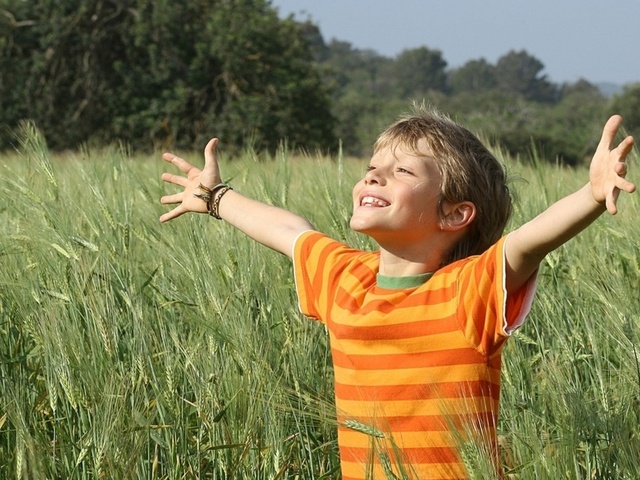 Статистика адаптации первоклассников.
По итогам ПМПК от 25 ноября 2014 года
Тестирование, наблюдение.конец 3-ей четверти
«Снежинка»
Поддержка ученикам по направлениям:
Организация режима дня
Прогулка – 2 часа в день
 посильная работа по дому -30-40 мин
 самообслуживание 1 час
 сон не менее 9-и часов

Все это позволит ребенку:
легче справиться с учебной нагрузкой;
защищает нервную систему от переутомления, т.е. укрепляет здоровье
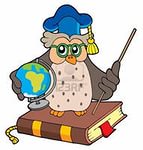 Контроль за выполнением домашнего задания
Проверка должна быть систематической, тактичной.

2. Обязательно интересуйтесь :
• что изучал ребенок сегодня в школе?
• как он понял материал?
• как он может объяснить, доказать те действия, что выполнял?

3. Грязно, много ошибок – перепишите. 

4. Посидите рядом с ребенком во время выполнения домашнего задания. Он будет меньше отвлекаться.
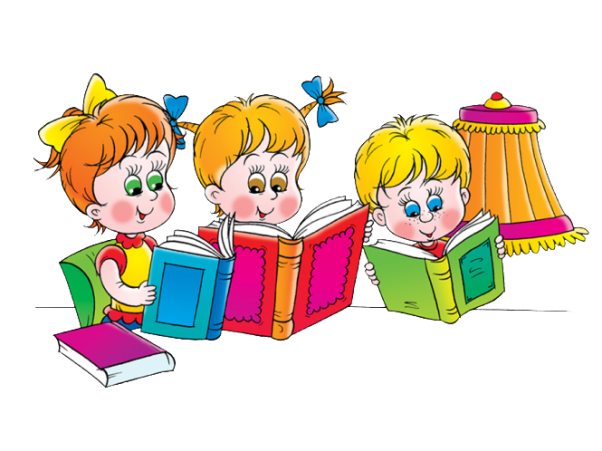 Приучение детей к самостоятельности.
Ни в коем случае не выполняйте задание за детей!

на примере каждого частного случая показывать, как вообще надо преодолевать трудности в учении и приучать ребят ко все большей и большей самостоятельности.
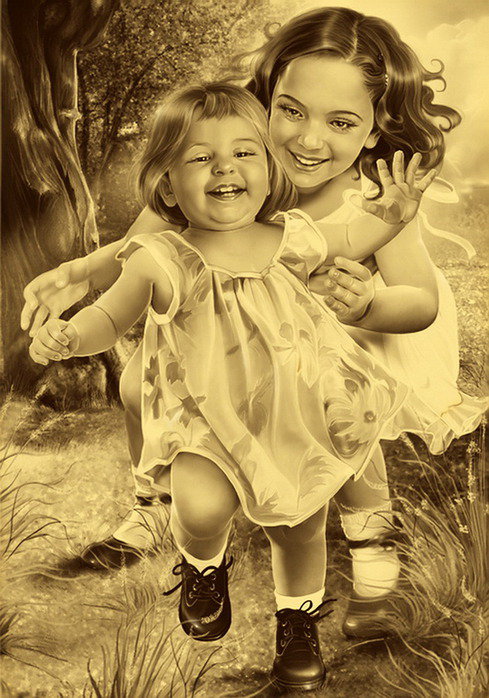 Спасибо за 
внимание!